Understanding OSPF LSA in RouterOS

MUM LAOS
May 8th, 2017, Vientiane, Laos

Ziad Sobri
About Presenter :
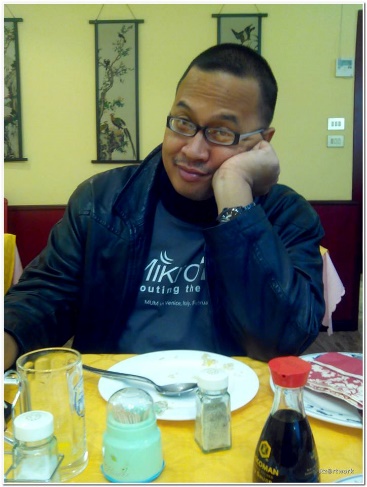 N a m e		: Ziad Sobri
Nationality	: Indonesia
Current Jobs 	:
MikroTik Certified Trainer #TR0223 (since 2014) in INALAB and other training centers.
MikroTik Academy Trainer in STMIK Mitra Lampung
MikroTik Academy Coordinator in Indonesia (already assist more than 100 institutions to run the MikroTik Academy program)
MikroTik Certifications :
MTCNA, MTCRE, MTCTCE, MTCWE, MTCUMEMTIPv6E, MTCINE
About INALAB
INALAB – IT Training Expert is an organization of Expert and International Certified Trainers who have experienced more than 5 years in the development of human resources in the field of ICT.
Our Expertise
INALAB has experience in organizing various training and workshop for the preparation of international certification exams such as MikroTik, CompTIA, Cisco, Microsoft, Ubiquiti, Linux, SKKNI and others.
About INALAB
Contact Details
Address : Jalan Amethyst 7 no.23 Springhill Bandar Lampung Indonesia 35158
Phone : +62811-810-910
E-mail : info@inalab.co.id
Fax	 : +62721-8050504
OSPF Overview
Dynamic Routing Procotol
Interior Gateway Protocol (IGP), runs within an Autonomous System (AS)
Based on Link-State
Using multicast address (224.0.0.5 & 224.0.0.6) for routing updates
Best path selection using Shortest Path First (SPF) algorithm (also referred as Djikstra algorithm). The path with the least total cost (lowest ospf metric) will be installed on routing table
How OSPF work?
Establish neighbor relationship between routers (OSPF adjacency)
Exchange Database Description,  Link-State Request & Link State Update
Build Link-State Database (LSDB)
Build Shortest Path First tree, based on LSDB
Calculate shortest path using Djikstra algorithm
Installing best-path route in routing table
Area & Area Types
Area : collections of routers with identical OSPF area-ide that shares same topology database. Network structure of an area is invisible for other areas.
Area Types :
Standard Area
Backbone Area
Stub Area 
Totally Stub Area
Not-So-Stubby Area (NSSA)
Totally NSSA
Router Types
Internal Router (IR)
Area Border Router (ABR)
Autonomous System Boundary Router (ASBR)
Designated Router (DR)
Backup Designated Router (BDR)
OSPF Packets
Hello
Database Description (DD)
Link State Request (LSR)
Link State Update (LSU)
Link State Acknowledgement (LSAck)
Neighbor State
Source : https://wiki.mikrotik.com/index.php?title=Manual:Routing/OSPF&redirect=no#Neighbor
Link State Advertisements (LSA)
Communication means for routing information exchange between routers that runs same OSPF protocol
Has several types of LSA
Every LSA like a piece of jigsaw puzzles
Together, all the LSA types will provide the full topology of the network that will help routers to choose the best-path routes
LSA Type 1 (Router)
Generated by every router
Information about each link on the router that belongs to an area
Link ID is the router id that generated it
Stays within an area
LSA Type 1 (Router)
LSA Type 2 (Network)
Generated by Designated Router (DR) of multiaccess network (NBMA and Broadcast)
Information that describe the routers connected to the network segment
Link ID is the ip address of the DR which describe that segment
Stays within an area
LSA Type 2 (Network)
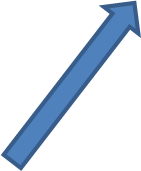 LSA Type 3 (Summary Network)
Generated by Area Border Router (ABR)
Information about networks in an area to the other areas of an Autonomous System (AS)
Link-state ID is the network number advertised
LSA Type 3 (Summary Network)
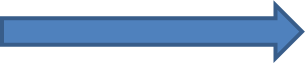 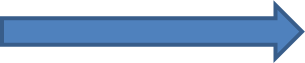 LSA Type 3
LSA Type 3
LSA Type 1 & 2
LSA Type 4 (Summary-ASBR)
Generated by ABR
Information about Autonomous System Boundary Router (ASBR) in an area
Link-ID is the router-id of ASBR
Flooded to the rest area of an AS, excluded stub area
LSA Type 4 (Summary-ASBR)
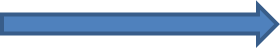 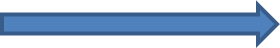 LSA Type 4
LSA Type 1
LSA Type 4
LSA Type 5 (AS-External)
Generated by ASBR
Information about external network of an AS that injected to current AS
Link ID is the network number advertised
Flooded into areas of an AS except stub areas
LSA Type 5 (AS-External)
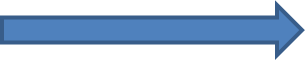 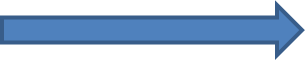 LSA Type 5
LSA Type 5
LSA Type 5
LSA Type-7
Generated by ASBR in a Not-So-Stubby-Area (NSSA)
Information about external network of an AS that injected to OSPF through ASBR in NSSA
Translated into LSA type 5 by ABR of NSSA and propagated throughout networks of current AS
Link-ID is the network number advertised
LSA Type-7
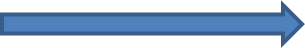 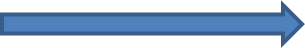 LSA Type-5
LSA Type-7
LSA Type-5
LSAs & Areas Relevances
LSA & Areas Relevances
LSA Type 5
LSA Type 7
LSA Type 3
LSA Type 4
Default Route
LSA Type 1 & 2
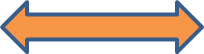 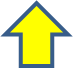 Building Topology using LSDB (1)
[admin@R5] > routing ospf lsa print detail where type=router
 instance=default area=area1 type=router id=10.2.2.2 originator=10.2.2.2 sequence-number=0x80000003 age=48
   checksum=0xCE30 options="E" body=
     flags=BORDER
         link-type=Transit id=10.1.123.14 data=10.1.123.13 metric=10

 instance=default area=area1 type=router id=10.5.5.5 originator=10.5.5.5 sequence-number=0x80000004 age=42
   checksum=0xADF4 options="E" body=
     flags=
         link-type=Transit id=10.1.123.18 data=10.1.123.17 metric=10
         link-type=Transit id=10.1.123.14 data=10.1.123.14 metric=10

 instance=default area=area1 type=router id=10.7.7.7 originator=10.7.7.7 sequence-number=0x80000003 age=45
   checksum=0x31A5 options="E" body=
     flags=EXTERNAL
         link-type=Transit id=10.1.123.18 data=10.1.123.18 metric=10
Building Topology using LSDB (1)
Building Topology using LSDB (2)
[admin@R5] > routing ospf lsa print detail where type=network
 instance=default area=area1 type=network id=10.1.123.14 originator=10.5.5.5 sequence-number=0x80000001
   age=292 checksum=0xCCB9 options="E" body=
     netmask=255.255.255.252
         routerId=10.5.5.5
         routerId=10.2.2.2

 instance=default area=area1 type=network id=10.1.123.18 originator=10.7.7.7 sequence-number=0x80000001
   age=290 checksum=0x2647 options="E" body=
     netmask=255.255.255.252
         routerId=10.7.7.7
         routerId=10.5.5.5
Building Topology using LSDB (2)
Building Topologi using LSDB (3)
[admin@R5] > routing ospf lsa print detail where type=summary-network
 instance=default area=area1 type=summary-network id=10.1.123.0 originator=10.2.2.2
   sequence-number=0x80000001 age=592 checksum=0xC0F4 options="E" body=
     netmask=255.255.255.252
     metric=20

 instance=default area=area1 type=summary-network id=10.1.123.4 originator=10.2.2.2
   sequence-number=0x80000001 age=654 checksum=0x3487 options="E" body=
     netmask=255.255.255.252
     metric=10

 instance=default area=area1 type=summary-network id=10.1.123.8 originator=10.2.2.2
   sequence-number=0x80000001 age=592 checksum=0x703D options="E" body=
     netmask=255.255.255.252
     metric=20

 instance=default area=area1 type=summary-network id=10.1.123.20 originator=10.2.2.2
   sequence-number=0x80000001 age=588 checksum=0x5C3B options="E" body=
     netmask=255.255.255.252
     metric=30
Building Topology using LSDB (3)
instance=default area=area1 type=summary-network id=10.1.123.24 originator=10.2.2.2
   sequence-number=0x80000001 age=592 checksum=0x345F options="E" body=
     netmask=255.255.255.252
     metric = 30

instance=default area=area1 type=summary-network id=10.1.123.28 originator=10.2.2.2
   sequence-number=0x80000001 age=590 checksum=0x7015 options="E" body=
     netmask=255.255.255.252
     metric=40

 instance=default area=area1 type=summary-network id=192.168.0.0 originator=10.2.2.2
   sequence-number=0x80000001 age=588 checksum=0xB40A options="E" body=
     netmask=255.255.255.252
     metric=40
Building Topology using LSDB (3)
Building Topology using LSDB (4)
[[admin@R5] > routing ospf lsa print detail where type=summary-asbr
 instance=default area=area1 type=summary-asbr id=10.9.9.9 originator=10.2.2.2 sequence-number=0x80000001
   age=54 checksum=0xBD41 options="E" body=metric=40
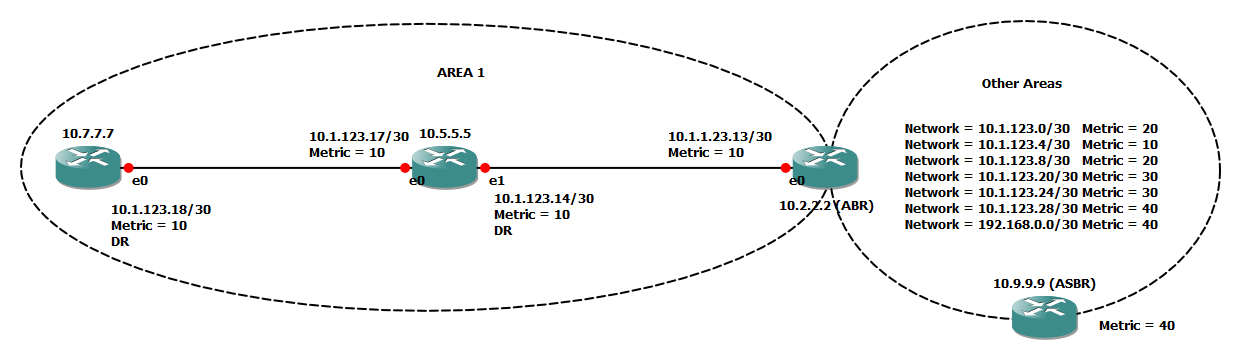 Building Topology using LSDB (5)
[admin@R5] > routing ospf lsa print detail where type=as-external
 instance=default area=external type=as-external id=172.16.0.0 originator=10.3.3.3
   sequence-number=0x80000001 age=191 checksum=0x5C71 options="E" body=
     netmask=255.255.255.252
     forwarding-address=10.1.123.30
     metric=20
     route-tag=0x0
     type1

 instance=default area=external type=as-external id=172.16.0.0 originator=10.9.9.9
   sequence-number=0x80000001 age=155 checksum=0x78E7 options="E" body=
     netmask=255.255.255.252
     forwarding-address=0.0.0.0
     metric=20
     route-tag=0x0
     type1

 instance=default area=external type=as-external id=172.31.0.0 originator=10.7.7.7
   sequence-number=0x80000001 age=237 checksum=0x7165 options="E" body=
     netmask=255.255.255.252
     forwarding-address=0.0.0.0
     metric=20
     route-tag=0x0
     type2
Building Topology using LSDB (5)
Final Result in Router’s Routing Table
[admin@R5] > ip route print detail where ospf
Flags: X - disabled, A - active, D - dynamic, C - connect, S - static, r - rip, b - bgp, o - ospf, m - mme,
B - blackhole, U - unreachable, P - prohibit
 0 ADo  dst-address=10.1.123.0/30 gateway=10.1.123.13 gateway-status=10.1.123.13 reachable via  ether1
        distance=110 scope=20 target-scope=10 ospf-metric=30 ospf-type=inter-area

 1 ADo  dst-address=10.1.123.4/30 gateway=10.1.123.13 gateway-status=10.1.123.13 reachable via  ether1
        distance=110 scope=20 target-scope=10 ospf-metric=20 ospf-type=inter-area

 2 ADo  dst-address=10.1.123.8/30 gateway=10.1.123.13 gateway-status=10.1.123.13 reachable via  ether1
        distance=110 scope=20 target-scope=10 ospf-metric=30 ospf-type=inter-area

 3 ADo  dst-address=10.1.123.20/30 gateway=10.1.123.13 gateway-status=10.1.123.13 reachable via  ether1
        distance=110 scope=20 target-scope=10 ospf-metric=40 ospf-type=inter-area

 4 ADo  dst-address=10.1.123.24/30 gateway=10.1.123.13 gateway-status=10.1.123.13 reachable via  ether1
        distance=110 scope=20 target-scope=10 ospf-metric=40 ospf-type=inter-area

 5 ADo  dst-address=10.1.123.28/30 gateway=10.1.123.13 gateway-status=10.1.123.13 reachable via  ether1
        distance=110 scope=20 target-scope=10 ospf-metric=50 ospf-type=inter-area

 6 ADo  dst-address=172.16.0.0/30 gateway=10.1.123.13 gateway-status=10.1.123.13 reachable via  ether1
        distance=110 scope=20 target-scope=10 ospf-metric=70 ospf-type=external-type-1

 7 ADo  dst-address=172.31.0.0/30 gateway=10.1.123.18 gateway-status=10.1.123.18 reachable via  ether2
        distance=110 scope=20 target-scope=10 ospf-metric=10 ospf-type=external-type-2

 8 ADo  dst-address=192.168.0.0/30 gateway=10.1.123.13 gateway-status=10.1.123.13 reachable via  ether1
        distance=110 scope=20 target-scope=10 ospf-metric=50 ospf-type=inter-area
Conclusion
LSAs are the keys to mastering OSPF routing protocol
Deep understanding about LSAs will be helpful to understand OSPF behaviour.
Knowledge of LSAs and its connection with OSPF routing protocol behavior will make it easier for you to design, implement and troubleshoot within OSPF networks.
QUESTIONS ??
We can discuss more about this by contacting me through:
WA : +6285268481913
E-mail : ziadsobri@gmail.com
THANK YOU !!!!
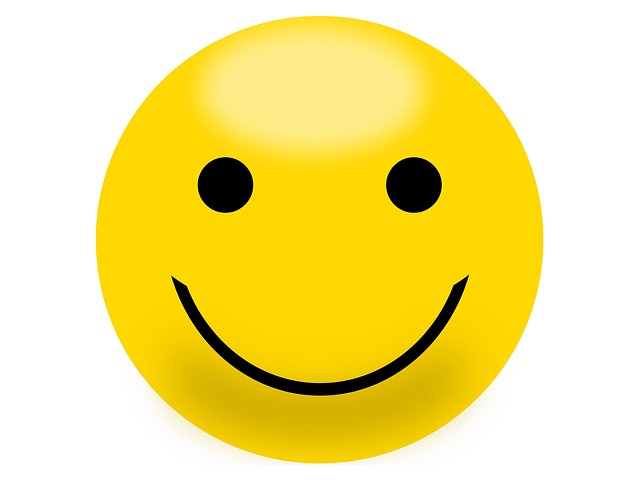